Lg = 40nm Composite Channel MOS-HEMT Exhibiting fτ = 420 GHz, fmax = 562 GHz
Brian Markman, Simoné Tommaso Šuran Brunelli, Matt Guidry, Logan Whitaker, and Mark Rodwell
UCSB Department of Electrical and Computer Engineering

Funding: SRC & DARPA
High fτ , fmax HEMT Motivation
MOS-HEMT Advantage
Device 1 – Link Wet Etched
Fabrication
DC Characteristics
RF Characteristics
Device 2 – Link “Recessed”
Fabrication
DC Characteristics
RF Characteristics
2
High fτ , fmax HEMT Motivation
Current electromagnetic bands are crowded 
Need to move into currently unallocated bands at higher frequencies
Higher frequency = higher data rate = faster upload/download speeds
For circuits to be efficient (high PAE) need fop ≈ 0.1-0.2 • fmax
Atmospheric attenuation means many base stations and spatial multiplexing
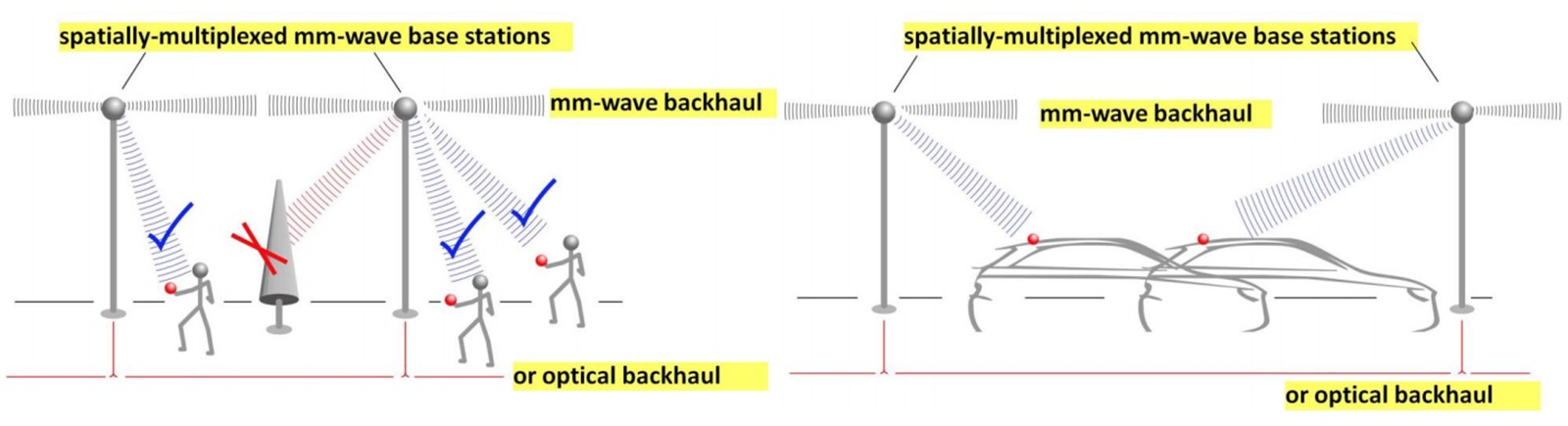 3
HEMT Motivation – Reduce Noise Figure
2:1 to 4:1 increase in ft :
Improved noise
Less required transmit power
Smaller PAs, less DC power
Or higher-frequency systems
Reprinted with permission of Mark Rodwell
4
Noise Figure / Measure Considerations
PA = Power Amplifier
LNA = Low Noise Amplifier
Signal in
Signal out
LNA
PA 1
PA 2
PA 3
Noise of cascaded amplifiers is more important than noise of one
F∞ can be big even if F1 is small  cannot forget G1
Cannot forget about fmax  Need balanced fꚍ , fmax
5
Reduce Noise Figure – What Device?
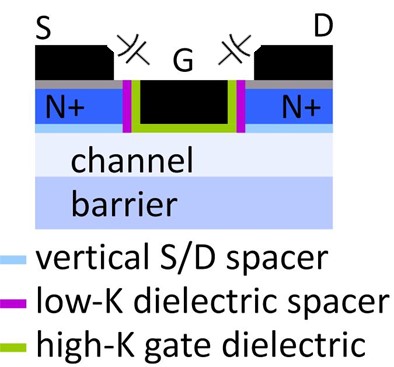 MOSFETs
Gate dielectric and Lg can't be much further scaled (CMOS and mm-wave)
gm/Wg (mS/mm) hard to increase → Cend / gm prevents ft scaling
Move source-drain further away  HEMTs
6
Reduce Noise Figure – What Device?
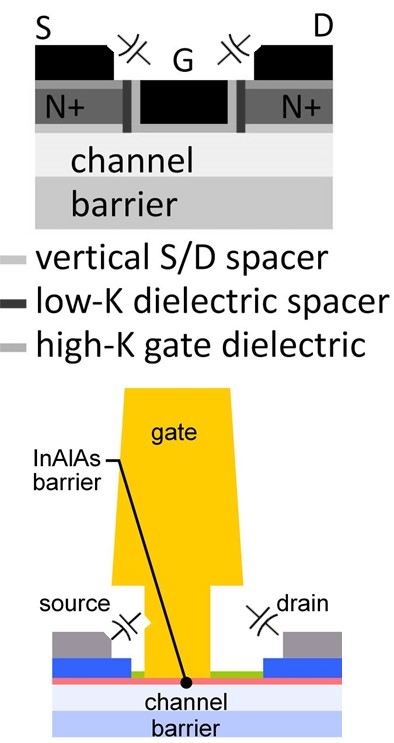 MOSFETs
Gate dielectric and Lg can't be much further scaled (CMOS and mm-wave)
gm/Wg (mS/mm) hard to increase → Cend / gm prevents ft scaling
Move source-drain further away  HEMTs

HEMTs
Gate leakage current density  small CBO of InAlAs to InGaAs
RS associated with getting electrons through widegap modulation doped link
7
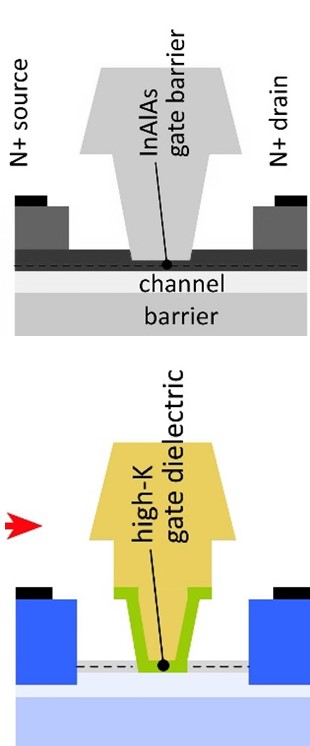 Reduce Noise Figure – What Device?
MOSFETs
Gate dielectric and Lg can't be much further scaled (CMOS and mm-wave)
gm/Wg (mS/mm) hard to increase → Cend / gm prevents ft scaling
Move source-drain further away  HEMTs

HEMTs
Gate leakage current density  small CBO of InAlAs to InGaAs
RS associated with getting electrons through widegap modulation doped link

MOS-HEMTs
Replace InAlAs gate dielectric with high-k
Reduces gate leakage, increases Cg-ch, increases gm, increases ft
Better electrostatics, increases gm / GDS, increases fmax
Regrowth process rather than recess etch process
Place N+ source-drain directly on channel, reduces RS, increase gm
8
Device 1 – Link Wet Etched
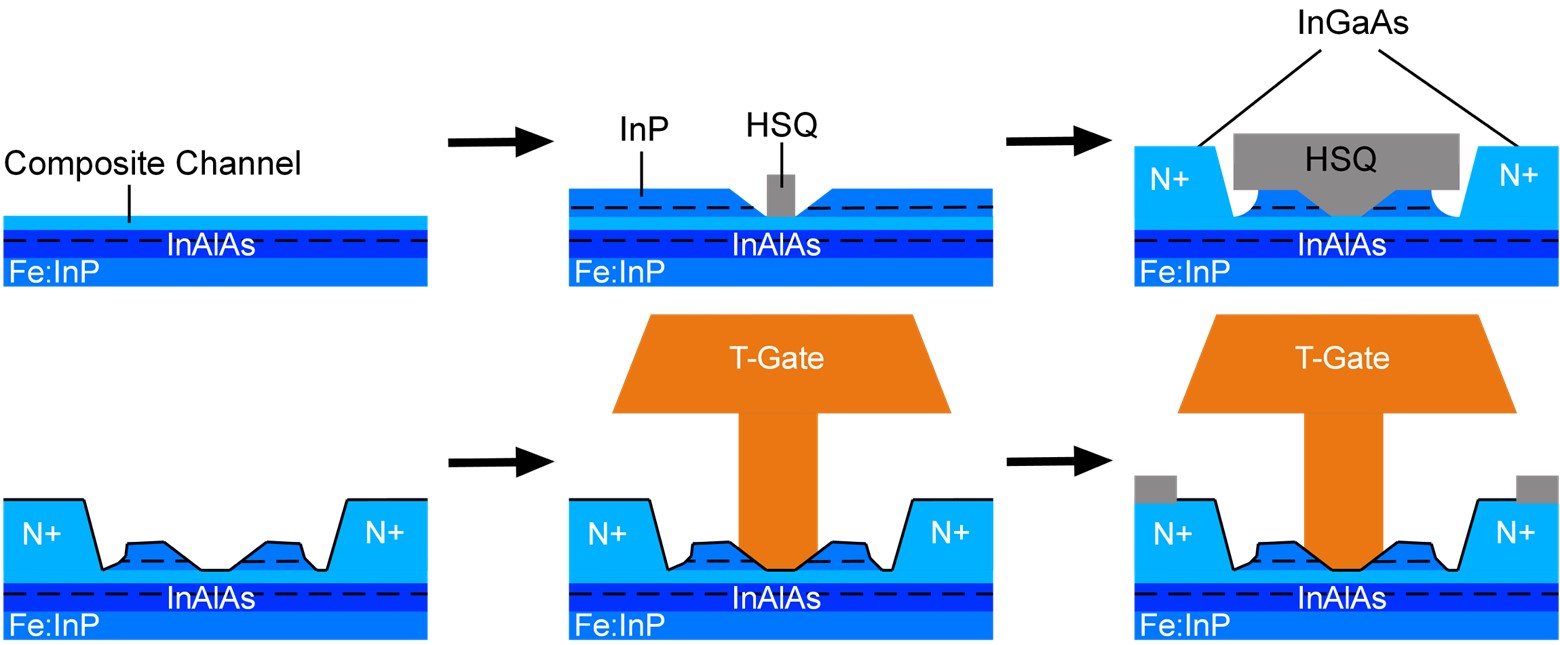 9
Device 1 – Device Structure
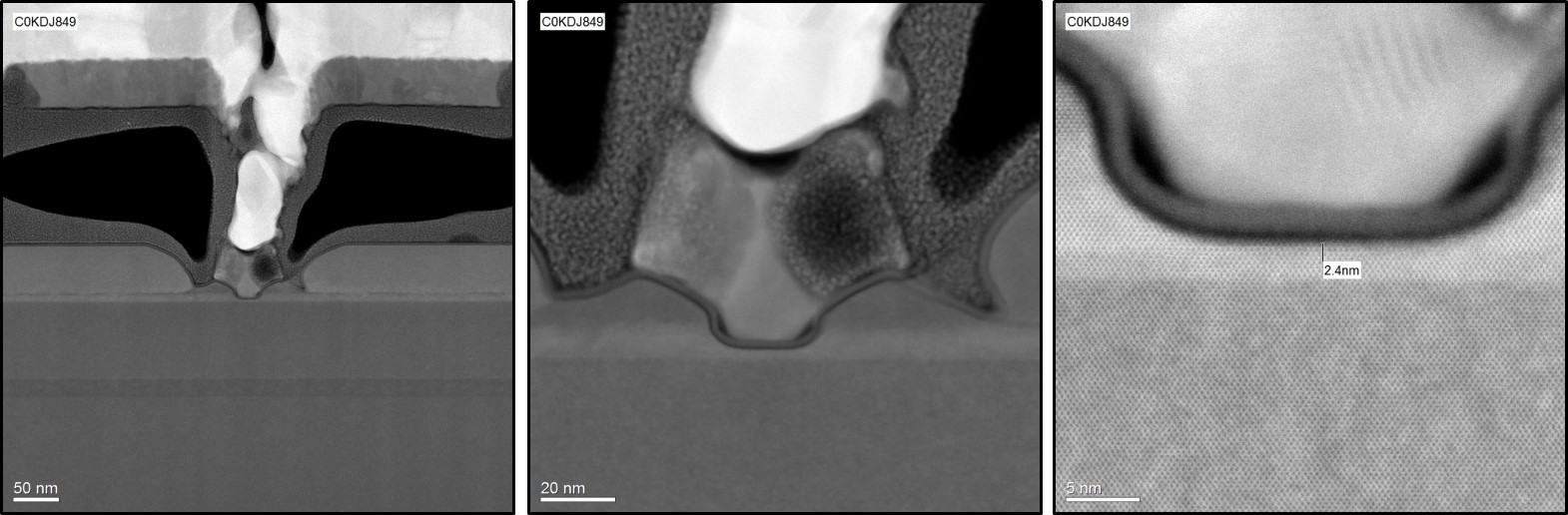 Au
Au
High-k
AlxOyNz
Ni
Ni
Undercutting
Au
N+ InGaAs
Ni
Ni
InP
InAlAs
~17.5nm
InP etch stop
Channel
InAlAs
InAlAs
Composite link
InAlAs
10
Device 1 – DC Characteristics
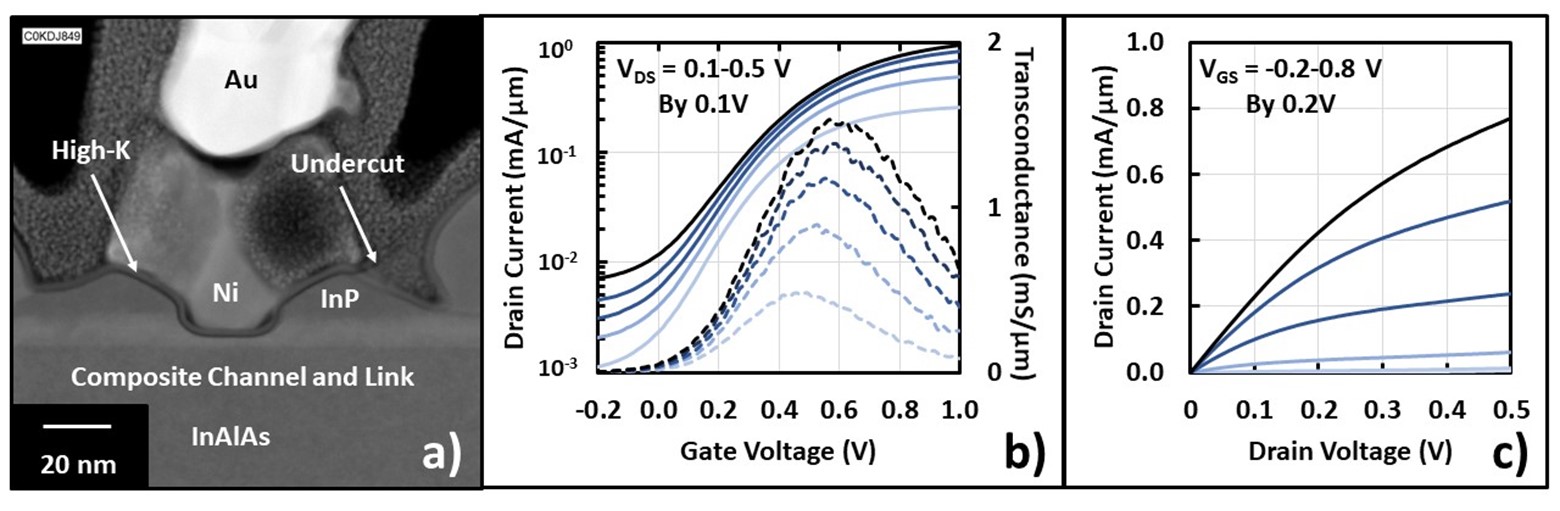 Same as [1]  likely large Rend due to isotropic undercut, Rvert likely lower
11
Device 1 – Peak Performance
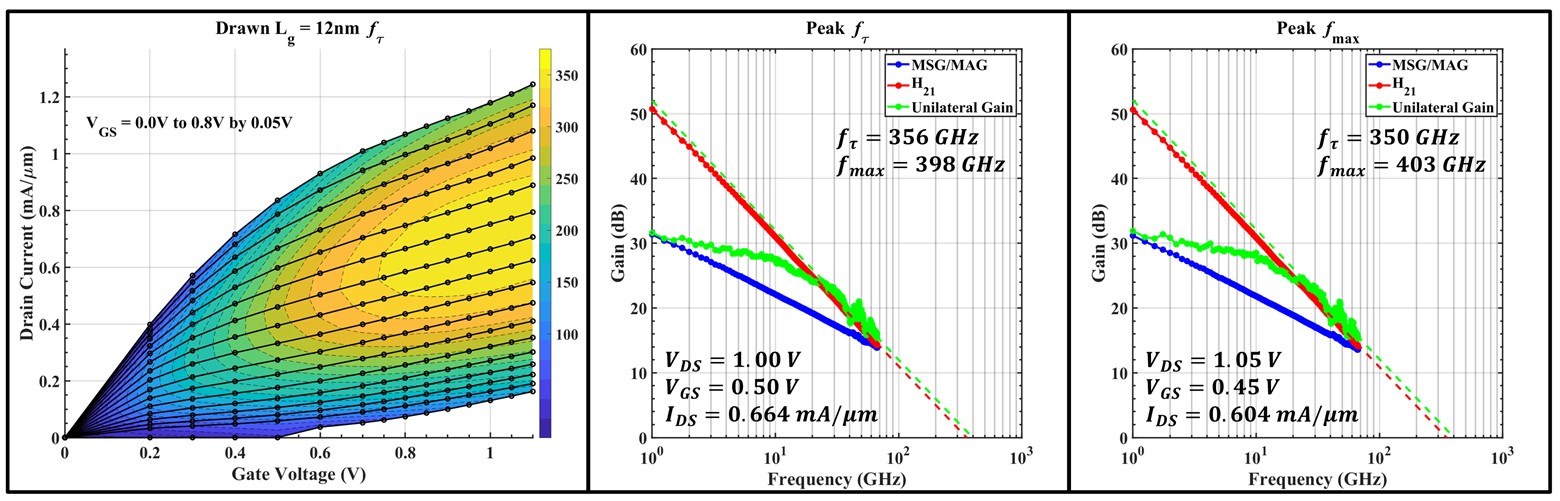 12
Thin Channels are not the Whole Picture
Wave function has “thickness”
Thin channel gives large CQW and CDOS
CQW: Wave-function moves towards oxide
CDOS: in-plane effective mass increases
Channel
Back Barrier
Oxide
Fermi Level moves to populate low DOS
Channel
Back Barrier
Oxide
13
Thin Channels are not the Whole Picture
Wave function has “thickness”
Thin channel gives large CQW and CDOS
CQW: Wave-function moves towards oxide
CDOS: in-plane effective mass increases
Channel
Back Barrier
Oxide
Fermi Level moves to populate low DOS
Channel
Back Barrier
Oxide
14
Ultra-thin Body Quantum Wells
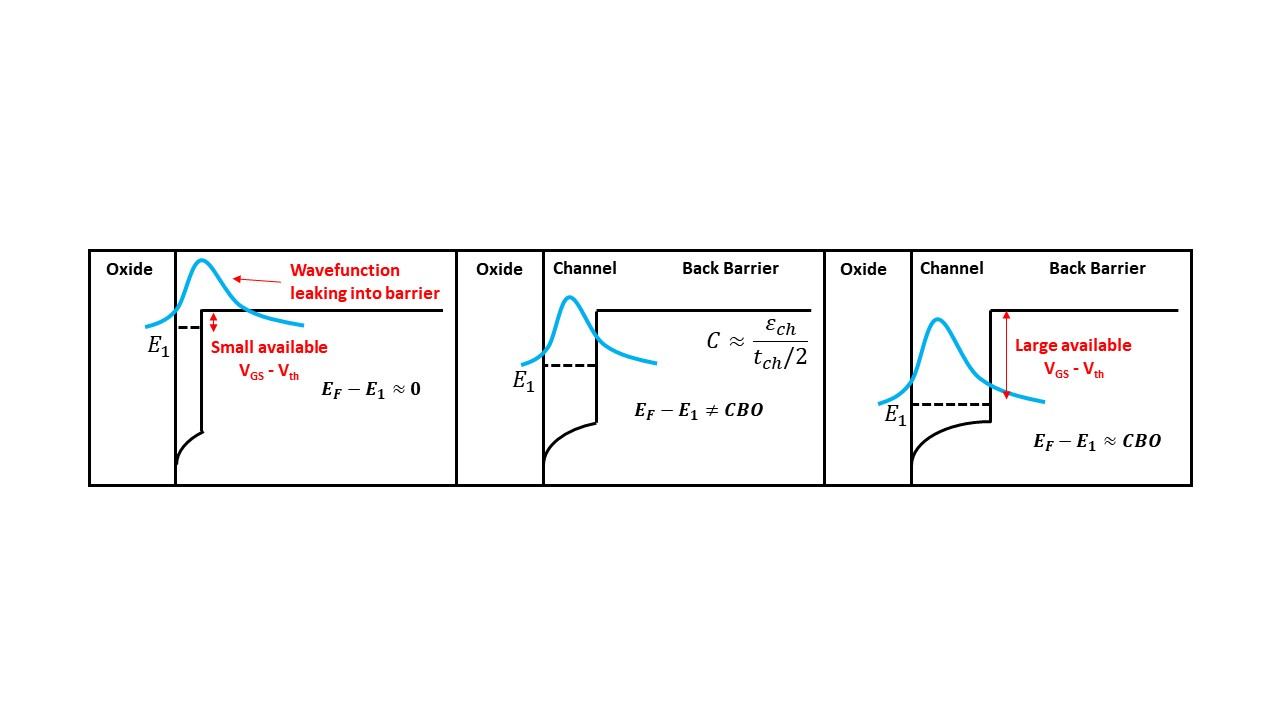 15
Device 1 – Take Away
Wet etching gives unpredictable link region profile
RS moderately reduced but isotropic profile not worth reduction
Results in larger RL due to resistive ends
Thin channels limit maximum gm
Low Ig  room to thin high-k
Optimize channel thickness  thicker NOT thinner
16
Device 2 - Fabrication
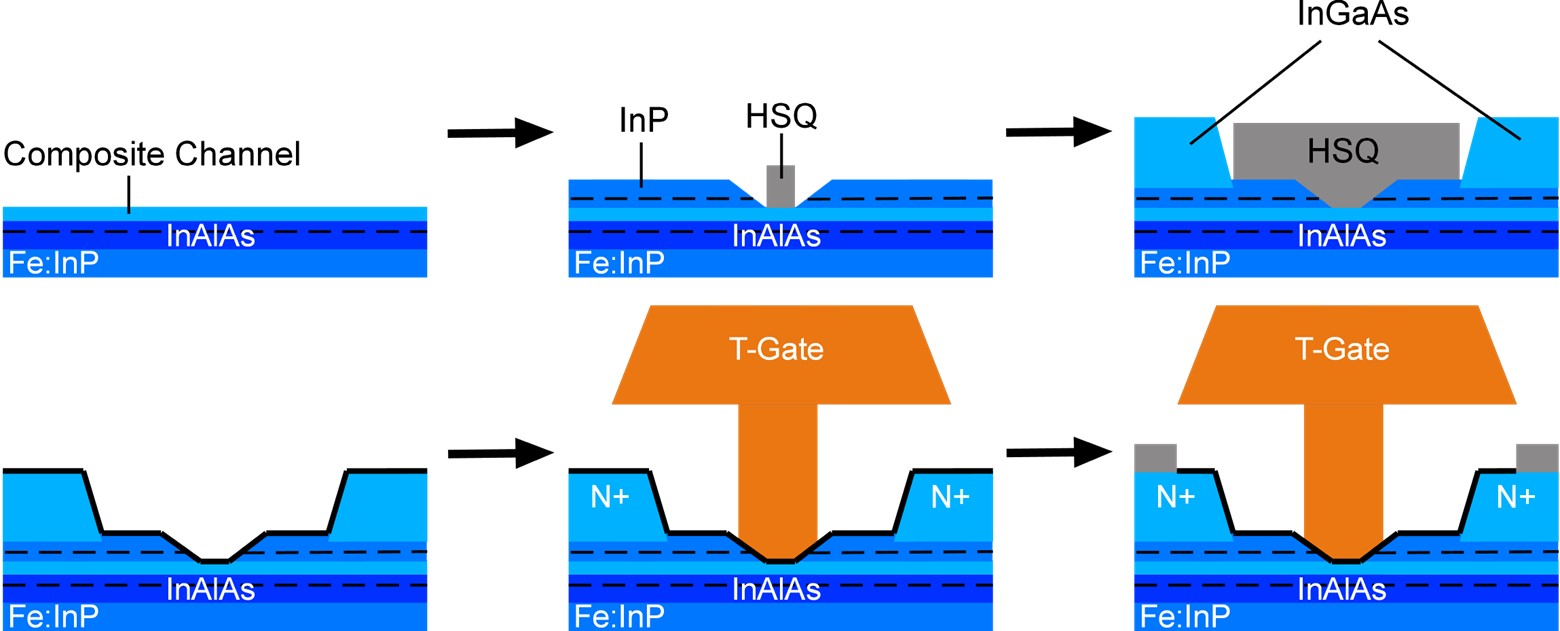 17
Device 2 – Device Structure
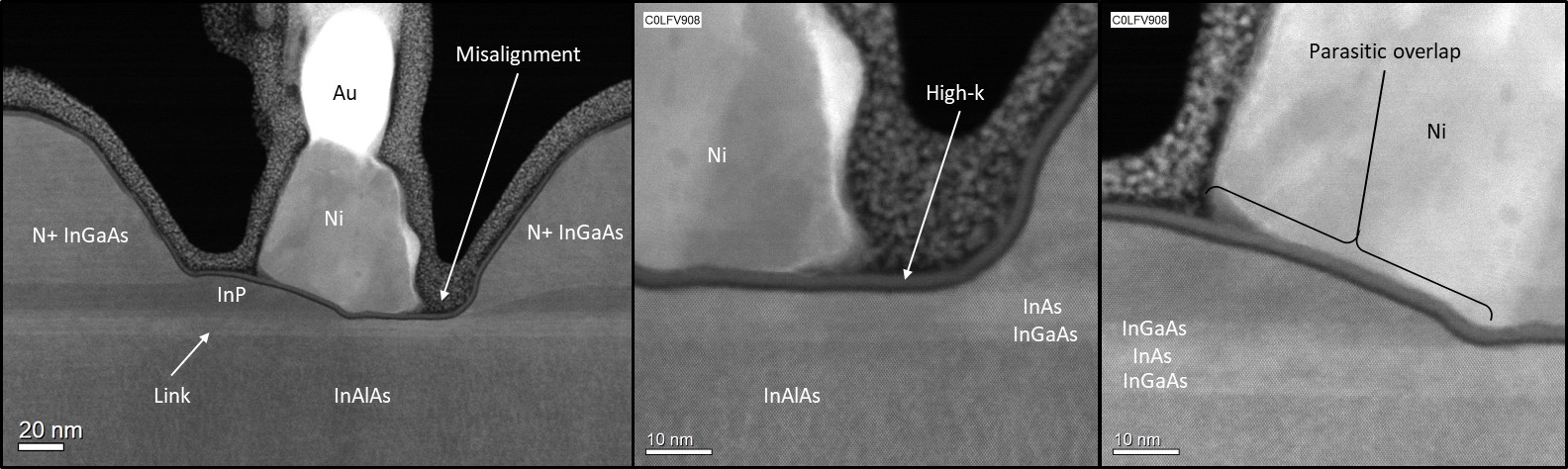 18
Device 2 – DC Characteristics
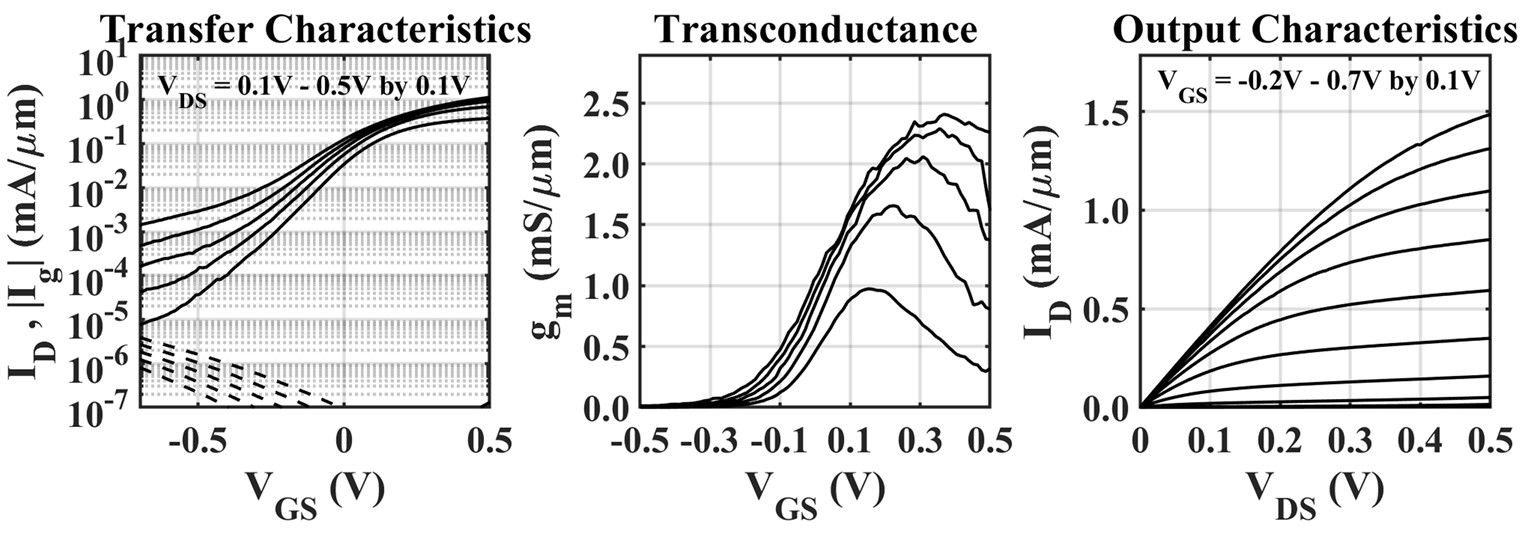 19
Device 2 – Peak Performance – Lg = 40 nm, Wmesa = 10µm
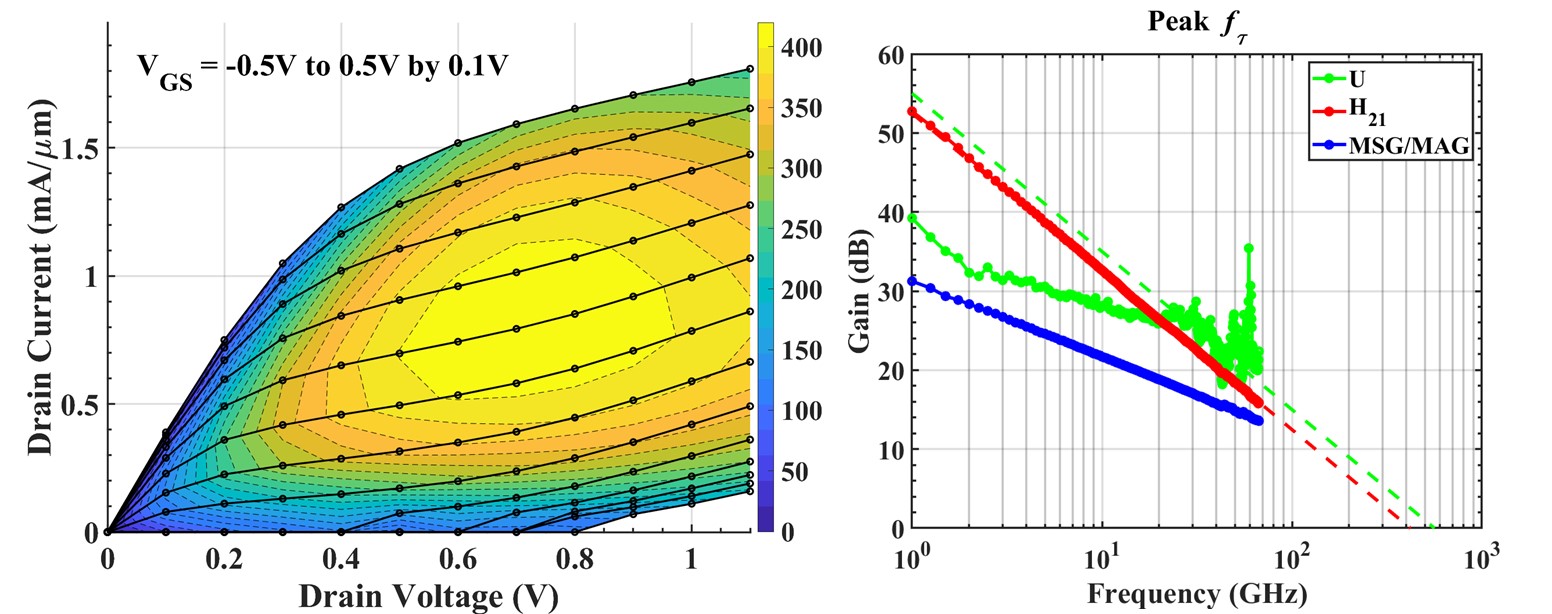 fꚍ = 420 GHz
fmax = 562 GHz
VDS = 0.70 V
VGS = 0.30 V
IDS =  0.793 mA/µm
20
Deice 2 – Take Away
Link thinning gives excellent RS and predictable profile
Peak gm likely limited source-starvation  need more nLink
Low Ig  room to thin high-k
Need to improve T-Gate process to reduce CGS,p and CGD,p
21
HEMT / MOS-HEMT State-of-the-Art
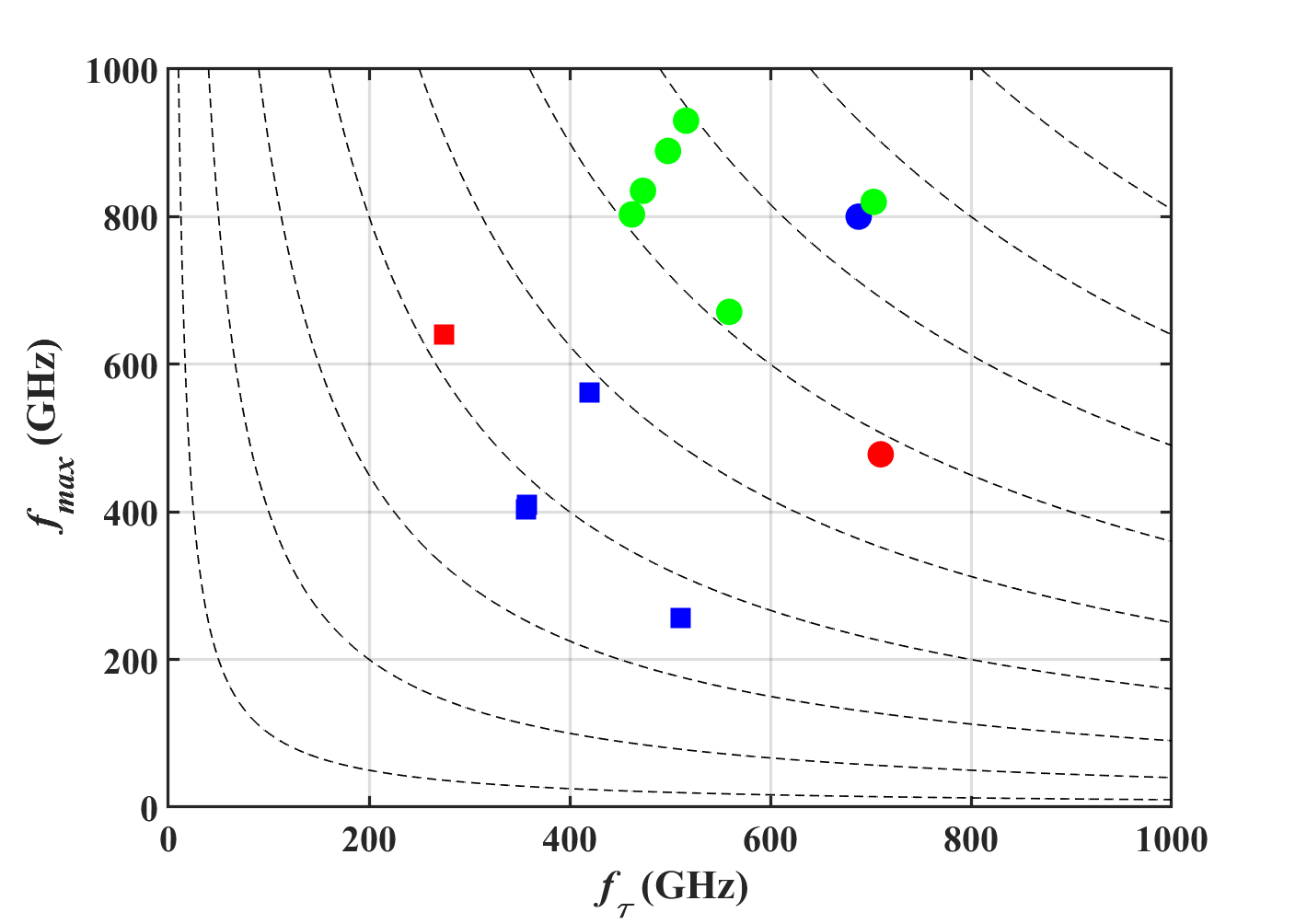 NGC 2015
HEMTs
MOS-HEMTs
NTT 2018 – 2019
Teledyne 2011
Fraunhofer 2019
UCSB 2018 – 2021
Tokyo 2013
22
Conclusions
Extremely high gm = 2.9 mS/µm  competitive with SOA HEMTs
Extremely low RS < 100 Ω•µm  will increase with InAlAs link
Extremely low gds = 0.2 mS/µm  significantly better than SOA HEMTs
Improving high frequency FOMs  fꚍ , fmax > 400 GHz
Need to improve T-Gate process to reduce parasitics!
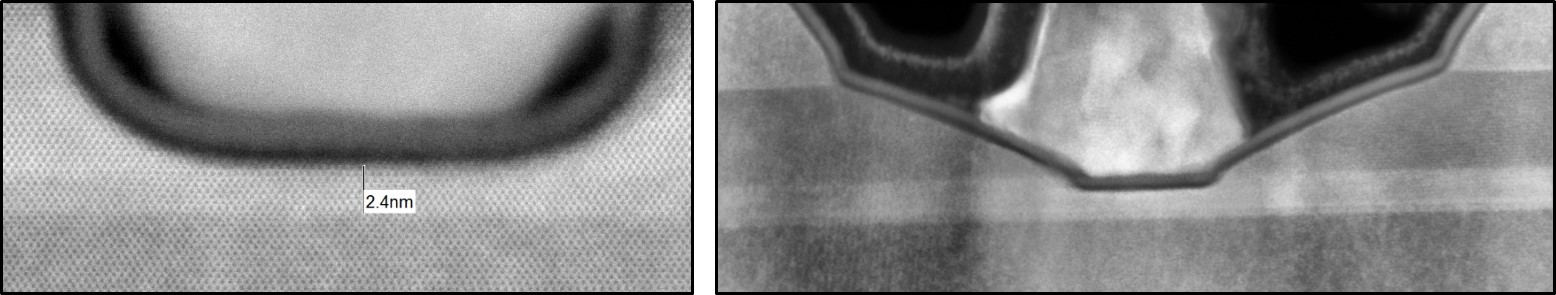 23
MOS-HEMT Future Work
Problems:
Peak fꚍ severely limited by large CGS,p  need a self-aligned process
Peak fmax limited by large RG (poor yield & reproducibility)  improve T-Gate process
Low breakdown voltage and therefore low power-handling  wide Eg channel

Solutions:
Self-Aligned “Regrowth Reversal” Process  reduces CGS,p and improves T-Gate process 
Wide-bandgap back-barriers (AlAsSb) for improved GDS
InP channel / AlAsSb back-barrier MOS-HEMT for high-power
24
Acknowledgements
Funding: DARPA ComSenTer
25
QUESTIONS
26
FET Scaling Laws (Now Broken)
Wave function has “thickness”
Channel
Back Barrier
Oxide
Fermi Level moves to populate low DOS
Channel
Back Barrier
Oxide
27
[1] Device 0 SSEC: Lg = 8 nm
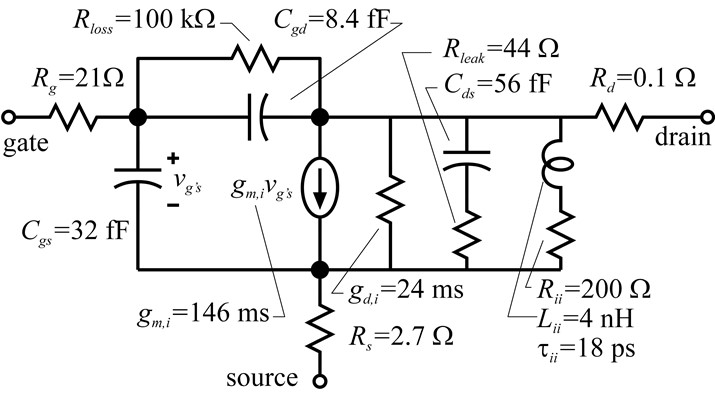 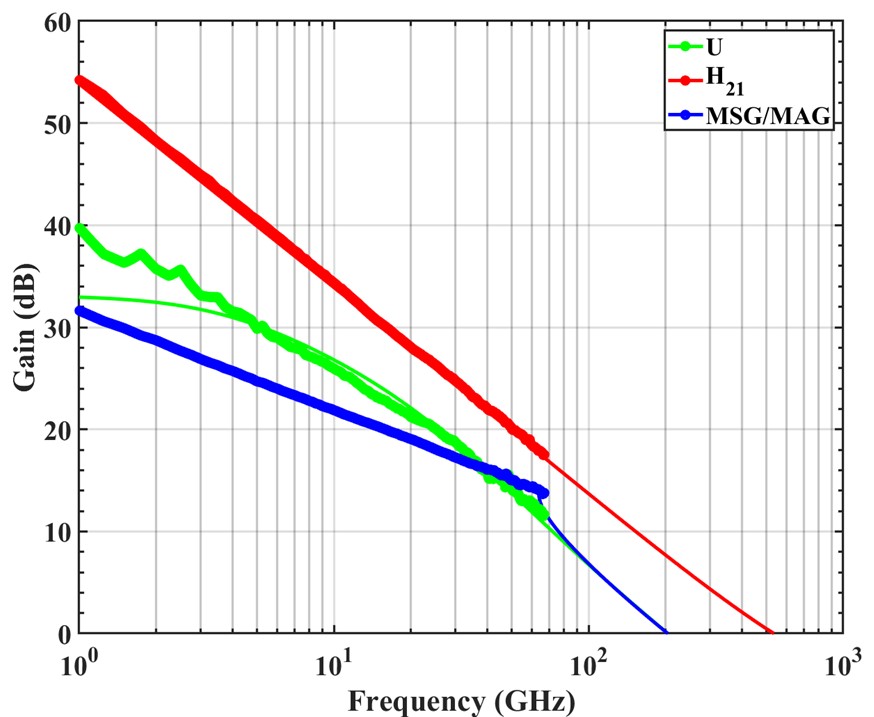 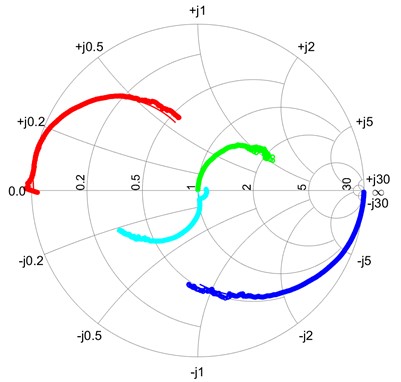 S21/5
5•S12
S22
S11
28
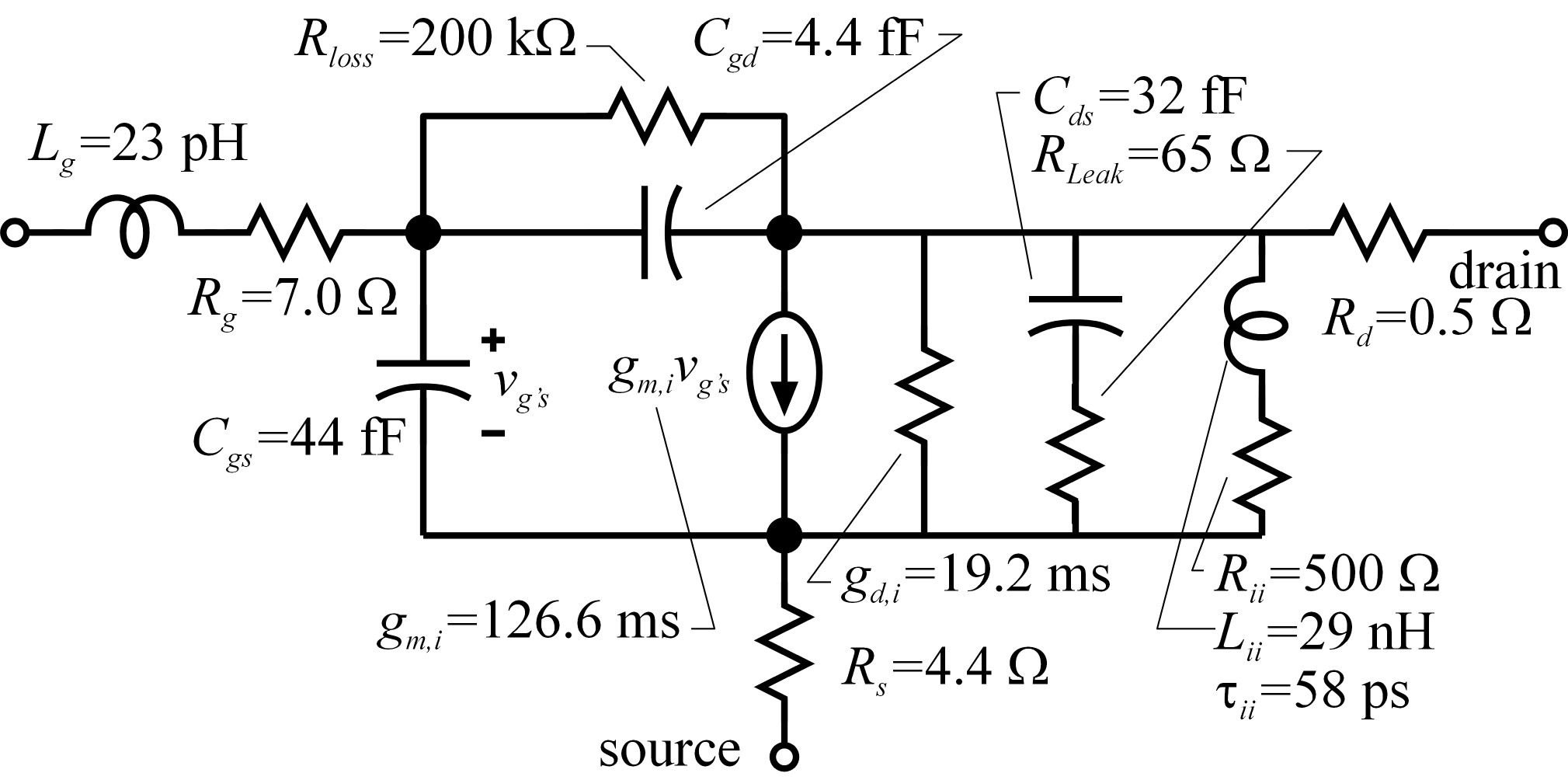 Device 1 SSEC: Lg = 12 nm
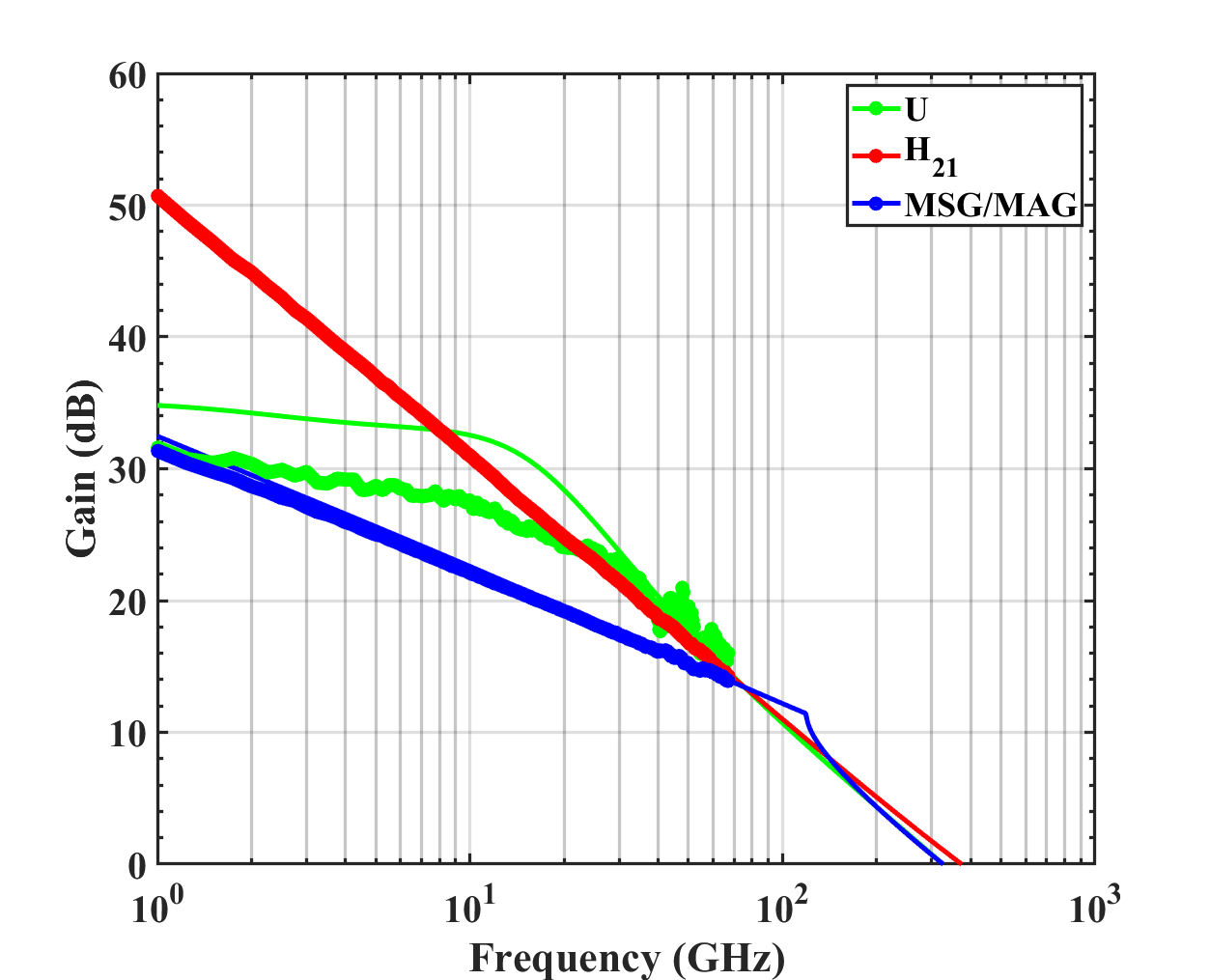 fꚍ = 375 GHz
fmax = 326 GHz
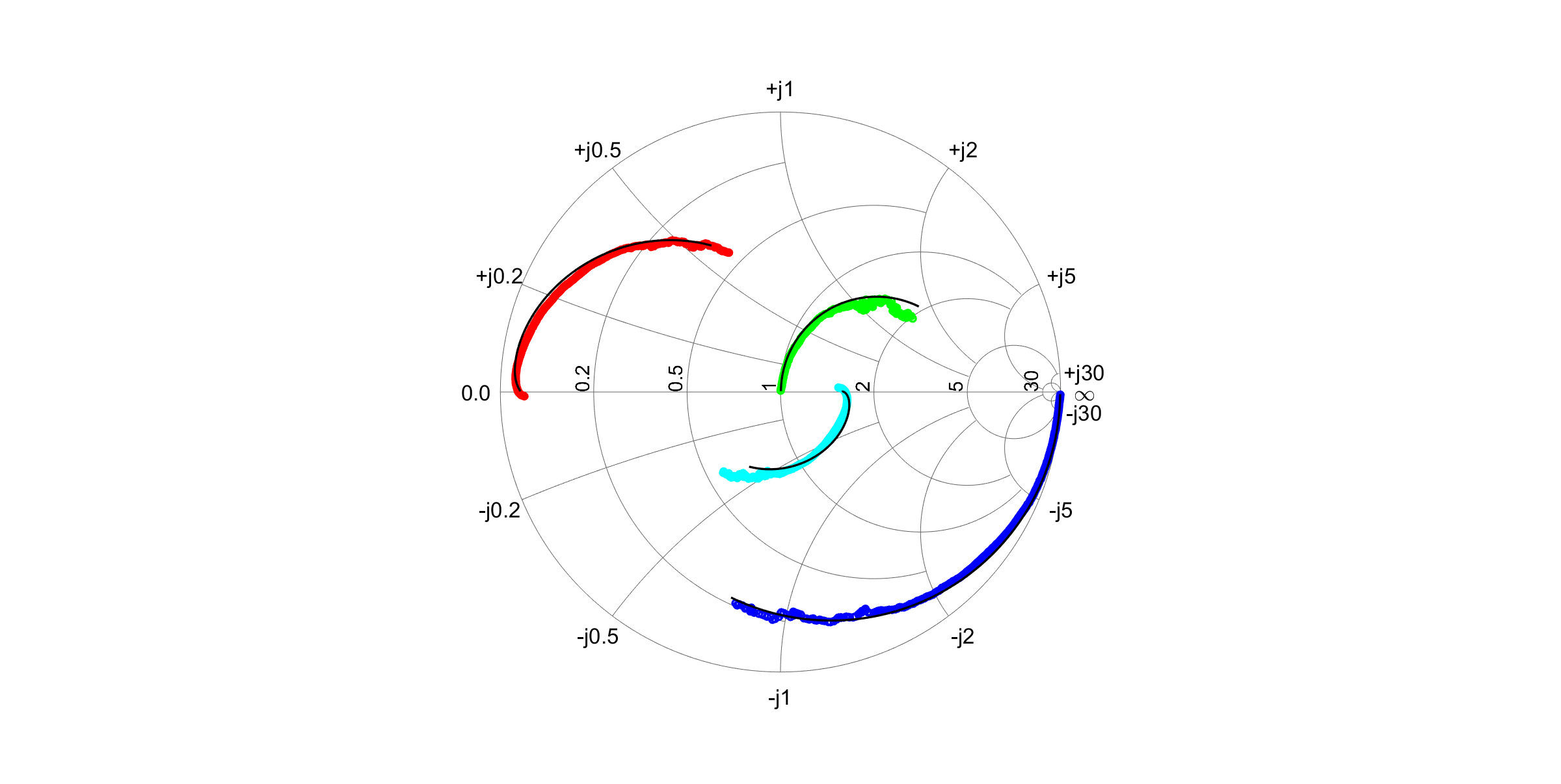 VDS = 1.00 V 
VGS = 0.50 V
IDS = 0.664 mA/µm
S21/5
5•S12
S22
SSEC very difficult to fit… do not trust this model
S11
29
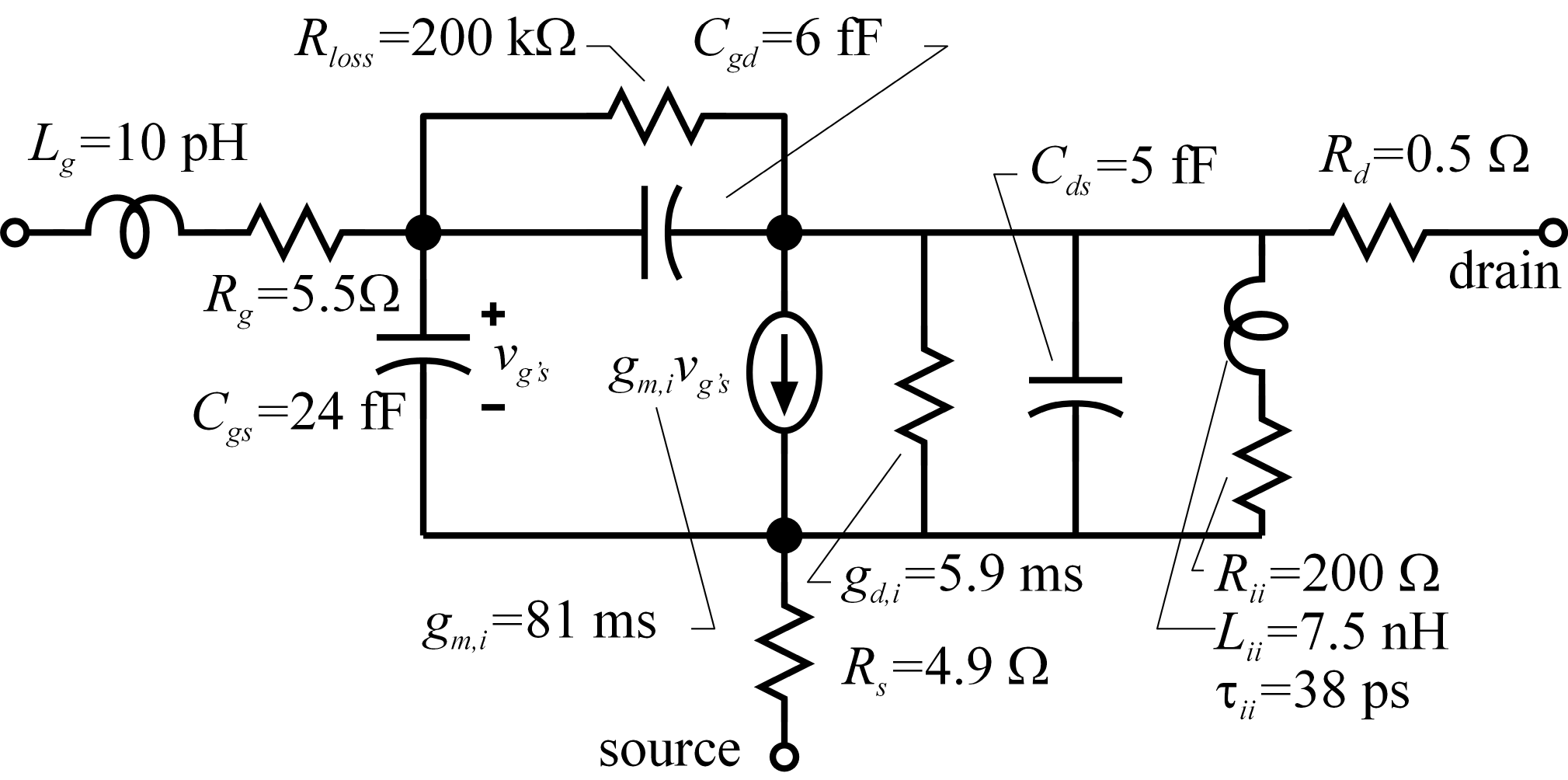 Device 2 SSEC: Lg = 40 nm
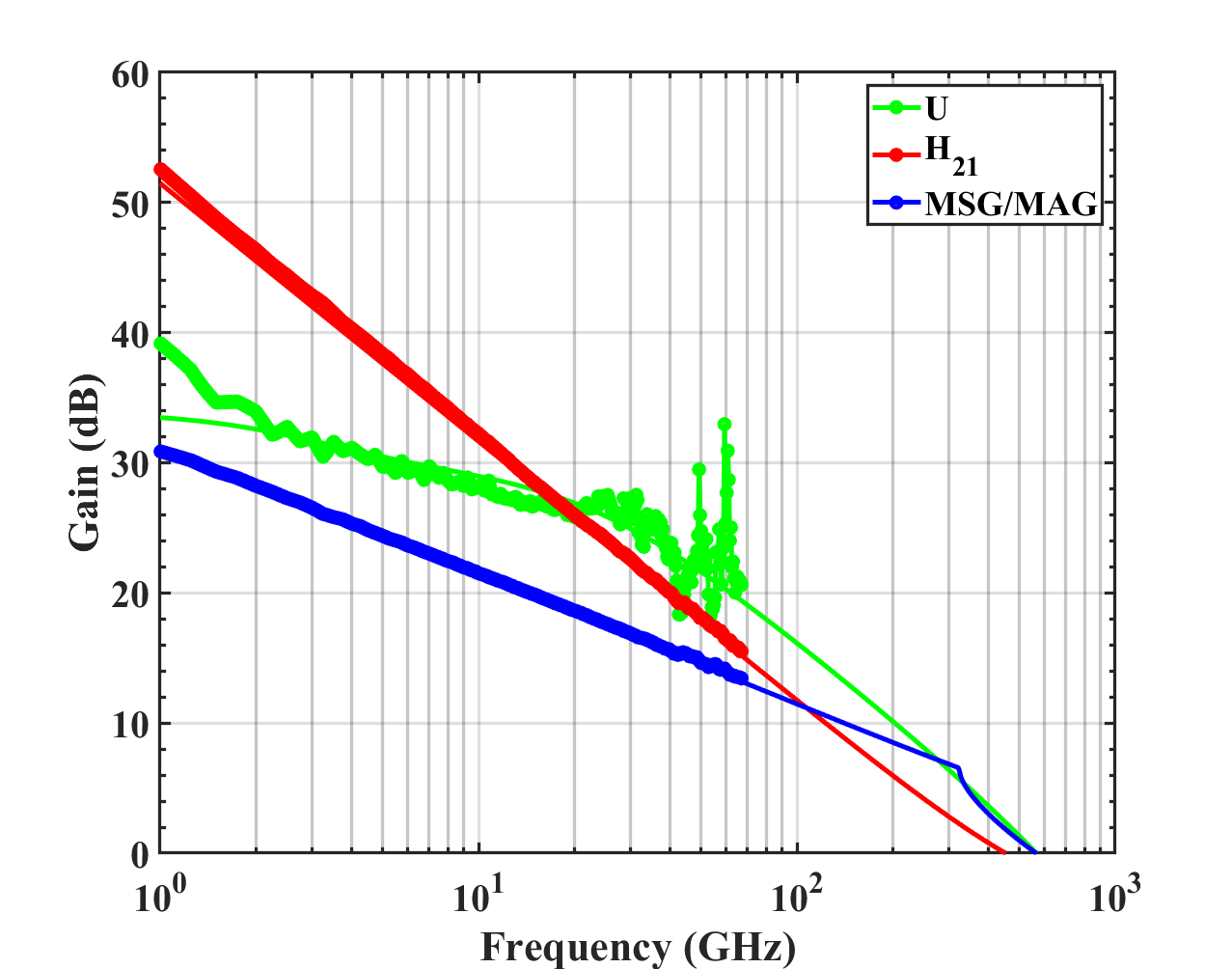 Significantly improved fit, trustable
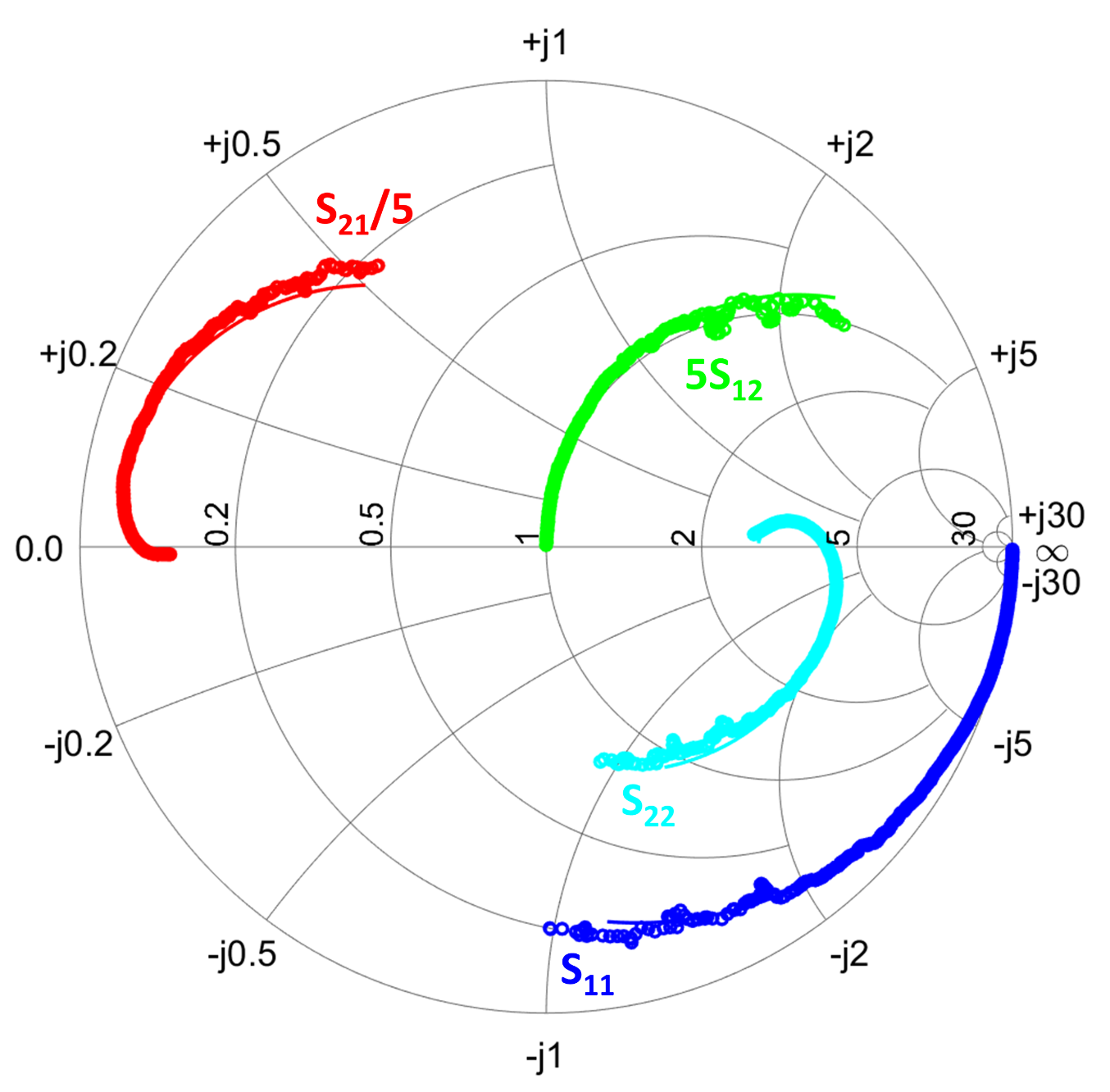 30
Model vs. Extrapolation
31
[1] Device 0 - Fabrication
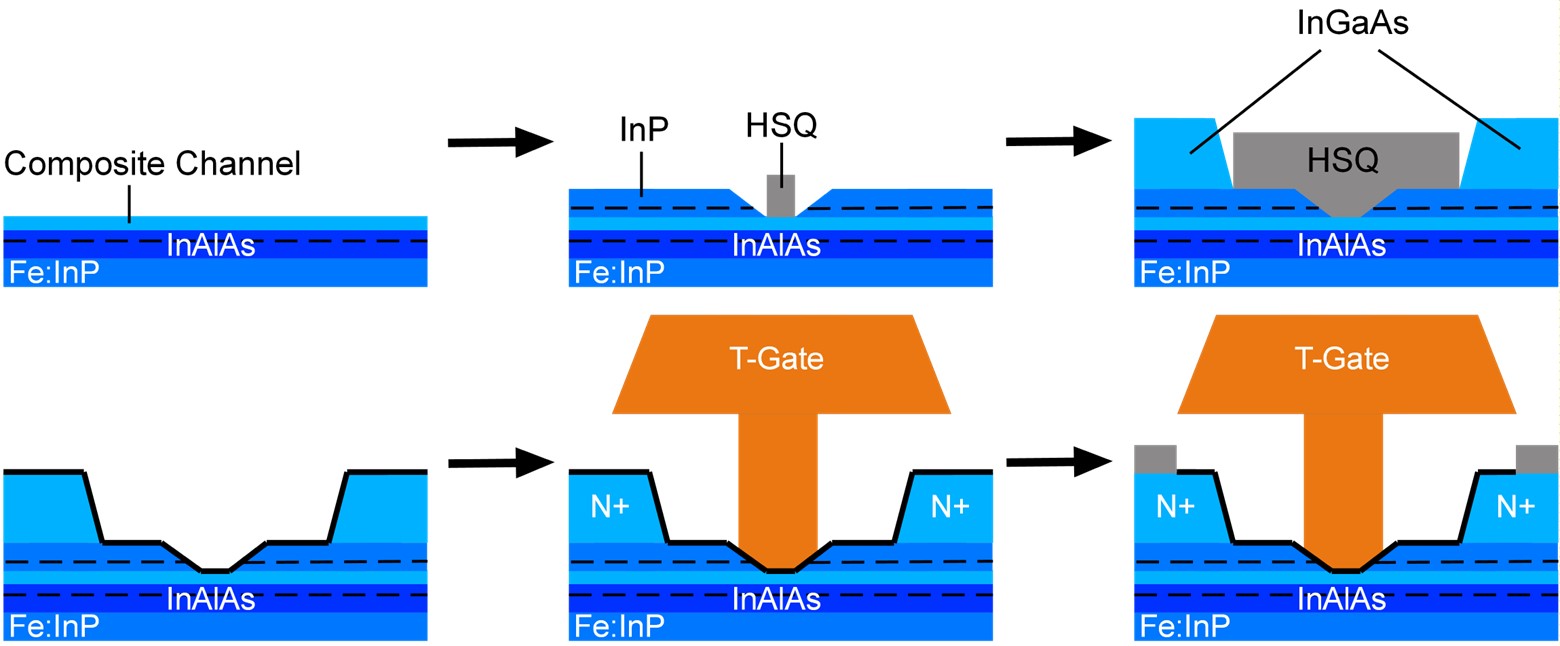 32
[1] Device 0 – Device Structure
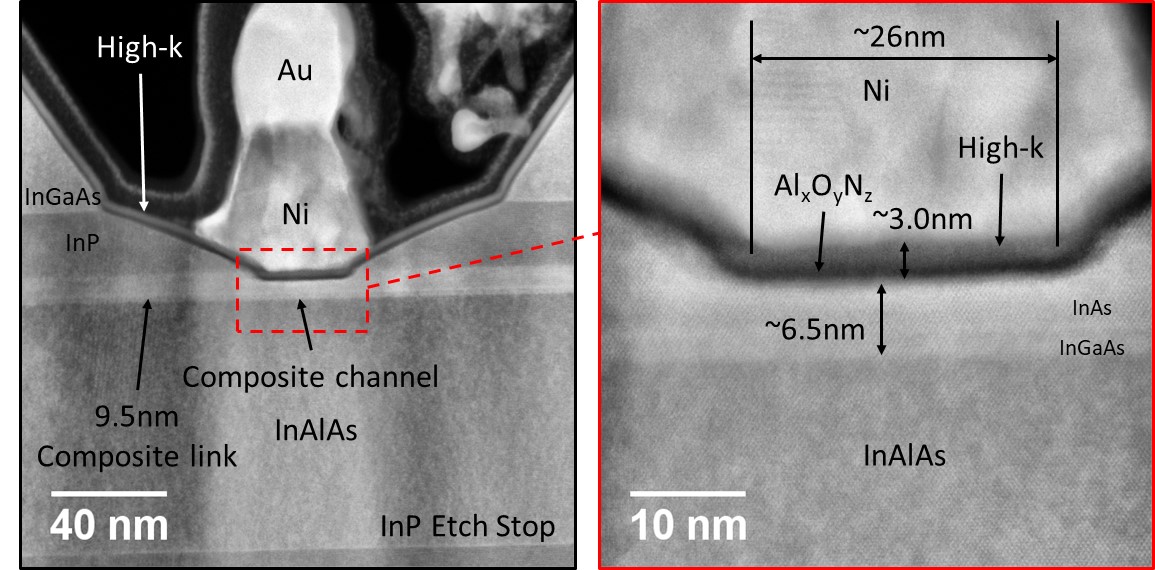 33
[1] Device 0 – DC Characteristics
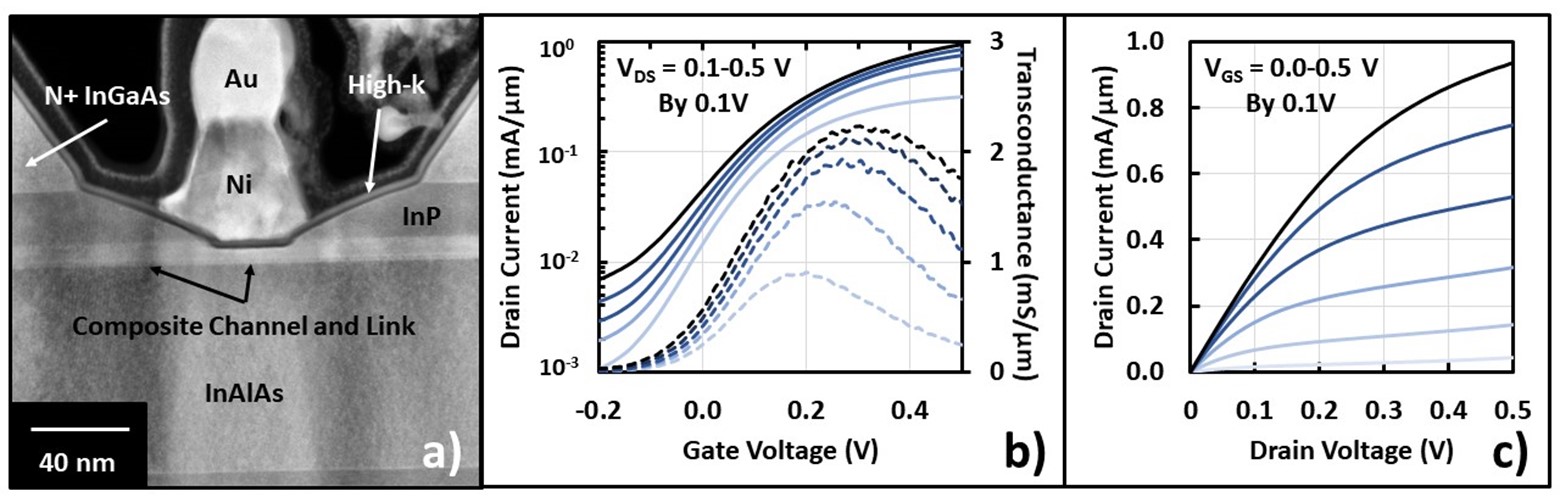 34
[1] Device 0 – Peak Performance
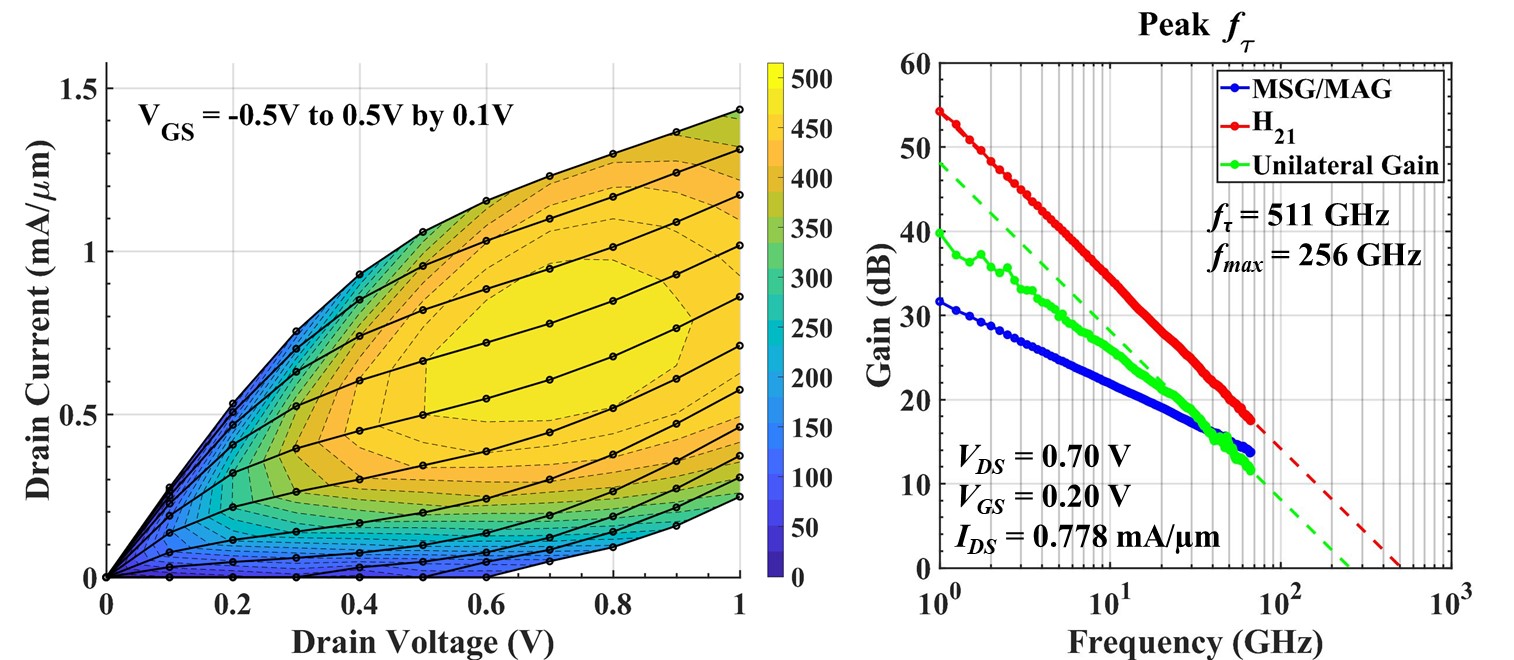 35
Device 1 – RF Characteristics
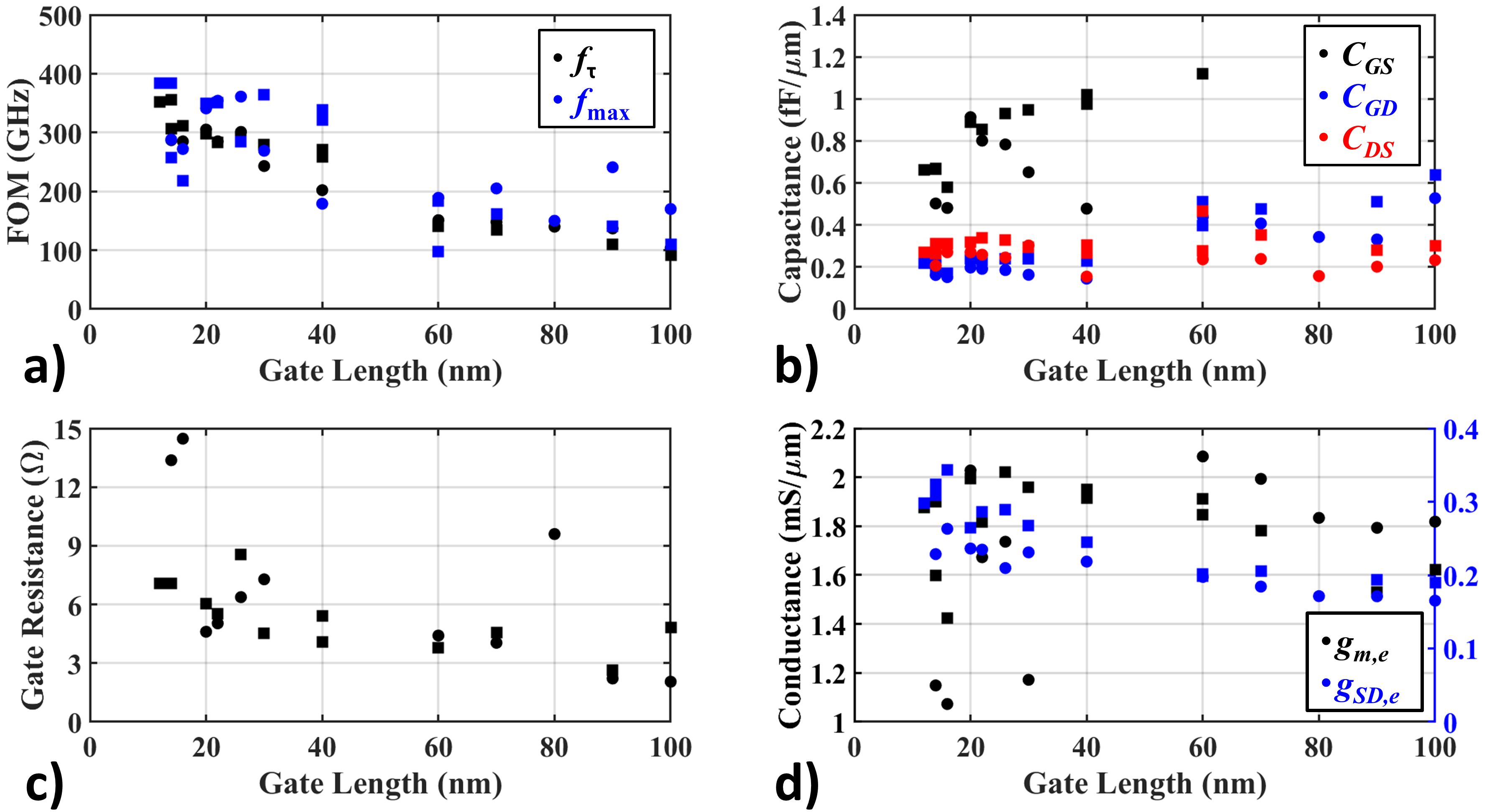 Extremely high CGS ≈ 0.9 fF/µm
Balanced fꚍ , fmax
Rapid drop in FOMsdue to thin channel
High CGD ≈ 0.3 fF/µm
Low peak gm,e ≈ 2.0 mS/µm
Improved RG ≤ 10 Ω
Excellent gds,e ≈ 0.3 mS/µm
36
Device 2 – RF Characteristics
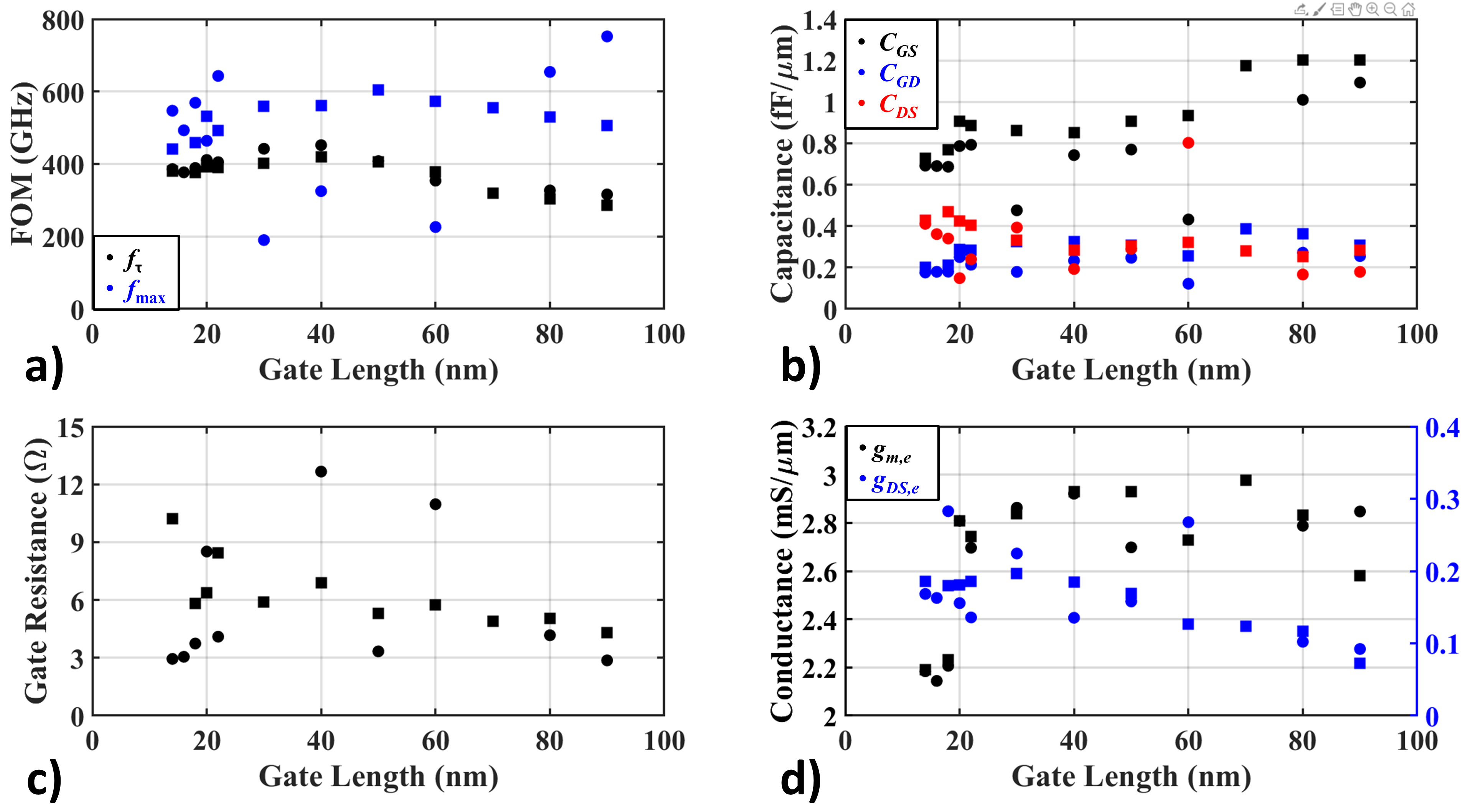 Extremely high CGS ≈ 0.9 fF/µm
Balanced fꚍ , fmax
High CGD ≈ 0.4 fF/µm
Gradually decreasing fꚍ
Constant / increasing fmax
High peak gm,e ≈ 2.9 mS/µm
Maintained RG ≤ 10 Ω
Excellent gds,e ≈ 0.2 mS/µm
37
HEMT / MOS-HEMT State-of-the-Art
38
MOS-HEMT Future Work
Peak fꚍ severely limited by large CGS,p  need a self-aligned process
Peak fmax limited by large RG (poor yield & reproducibility)  improve T-Gate process
Develop  > 1 x 1019 cm-3 In0.52Al0.48As for link region top barrier 
Elegantly *hopefully* solved in one simple process
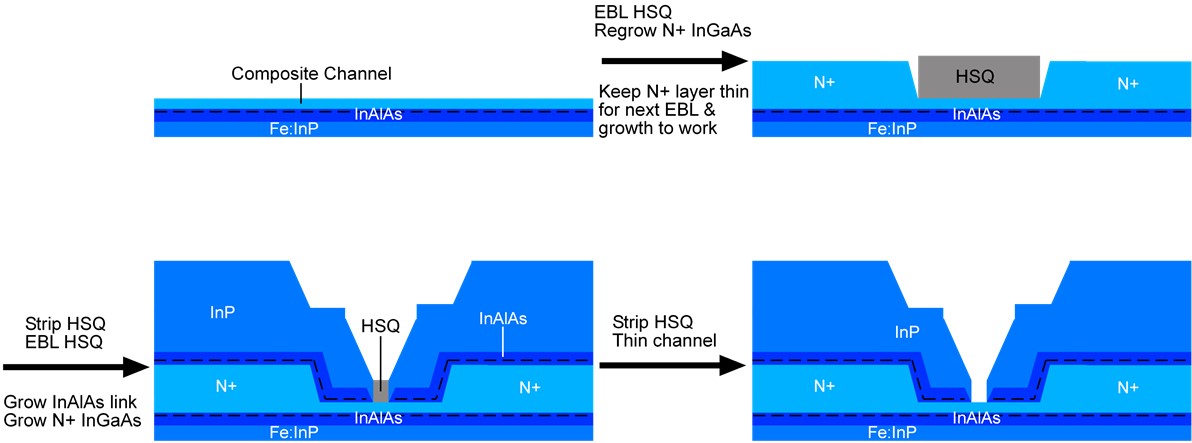 39
MOS-HEMT Future Work
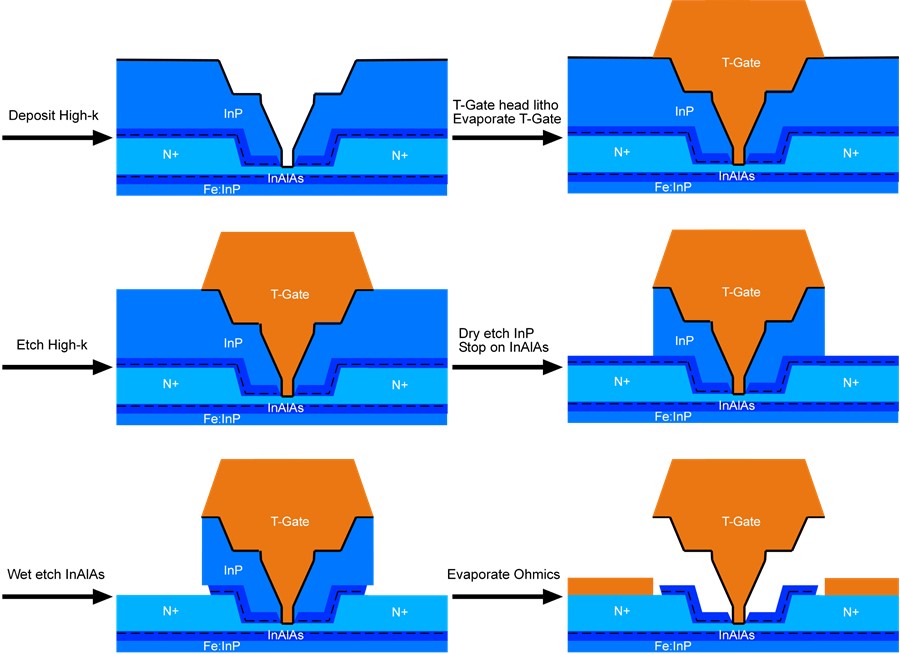 40
MOS-HEMT Future Work
Advantages
Larger T-Gate aperture
Improved RG
Self-aligned Gate-Recess and T-Gate foot
Self-aligned ohmics possible
Disadvantages 
Etching (dry & wet) in critical regions
Topography on wafer before critical dimension definition
Regrowth dynamics
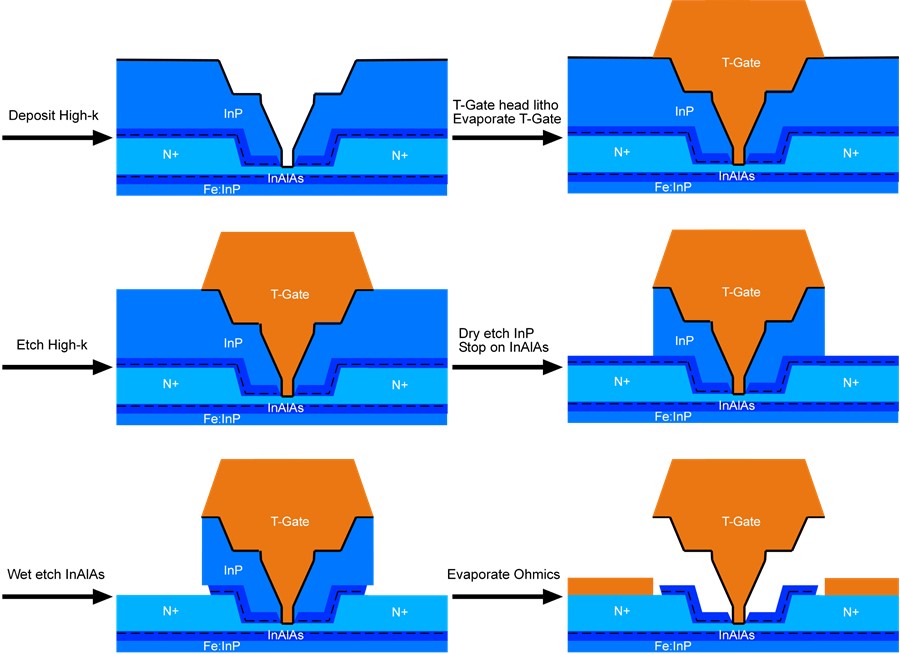 41